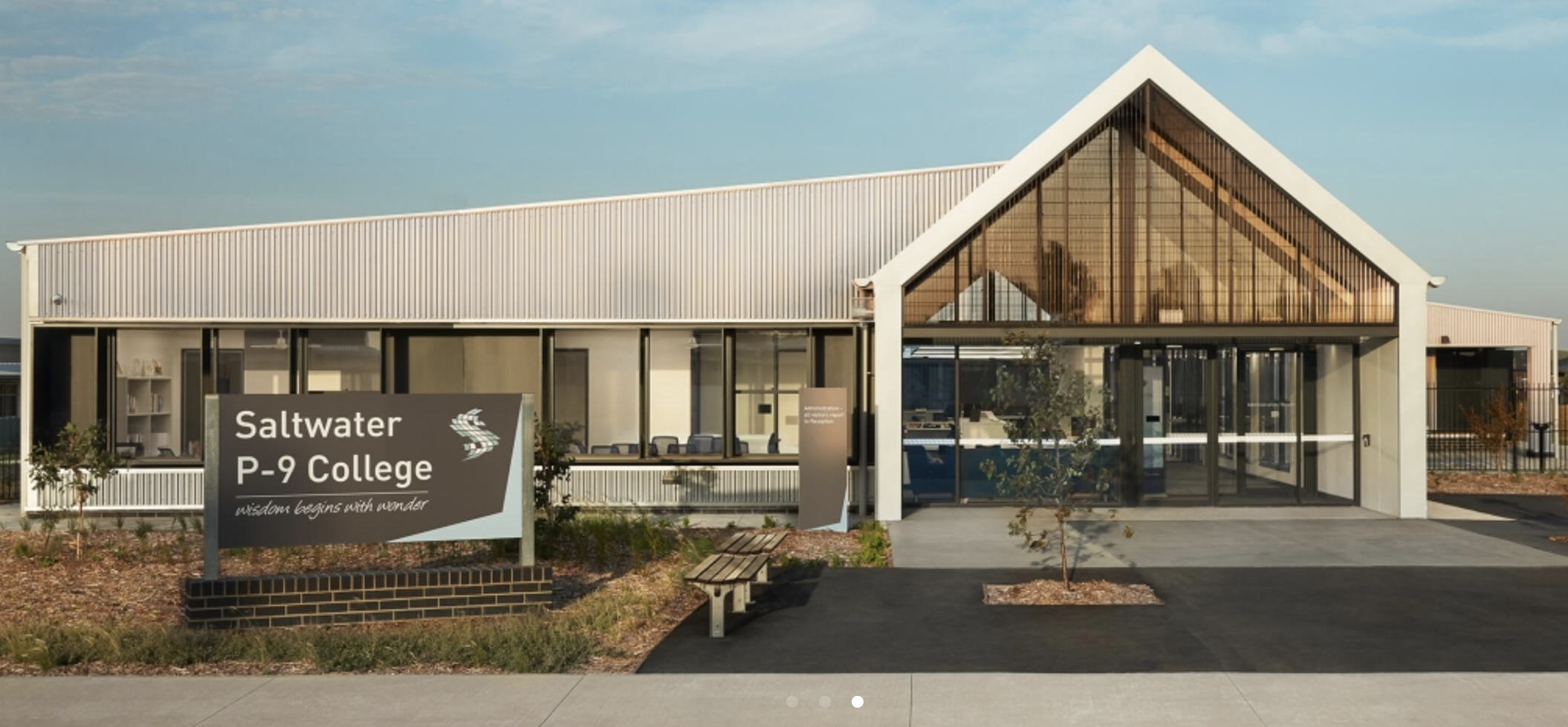 2025 Parent Information Evening
Saltwater P-9 College
Acknowledgement of Country
We acknowledge the traditional custodians of the land on which we work and live, the people of the Kulin Nations. We recognise their continuing connection to land, water and community. We pay respect to their Elders past, present and emerging and extend those respects to all Aboriginal and Torres Strait Islander community members.​
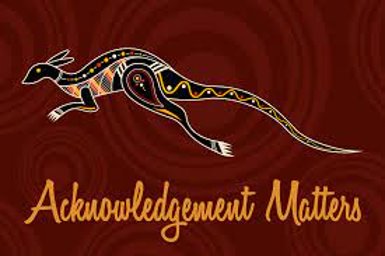 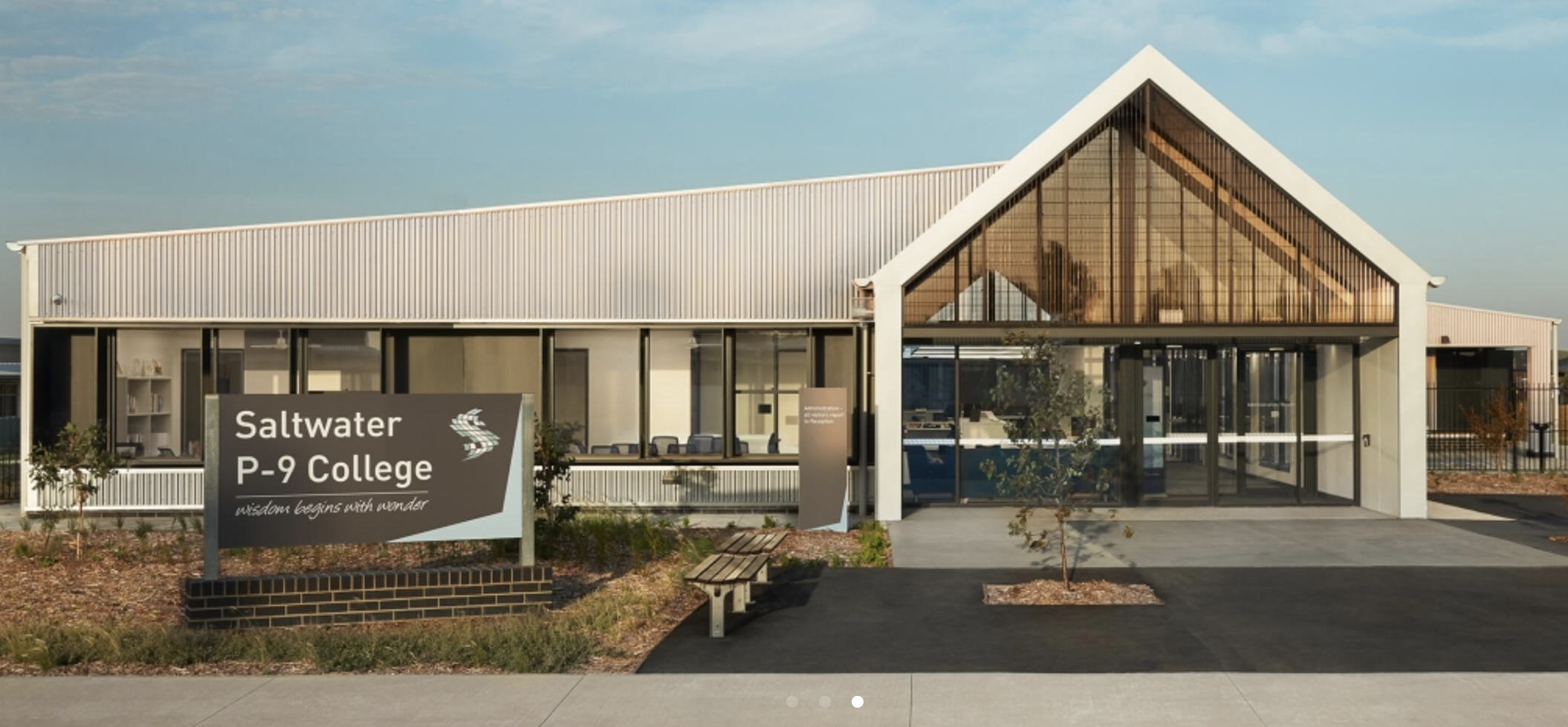 2025 Parent Information Evening
Saltwater P-9 College
[Speaker Notes: Music performance after this]
Principal’s Message
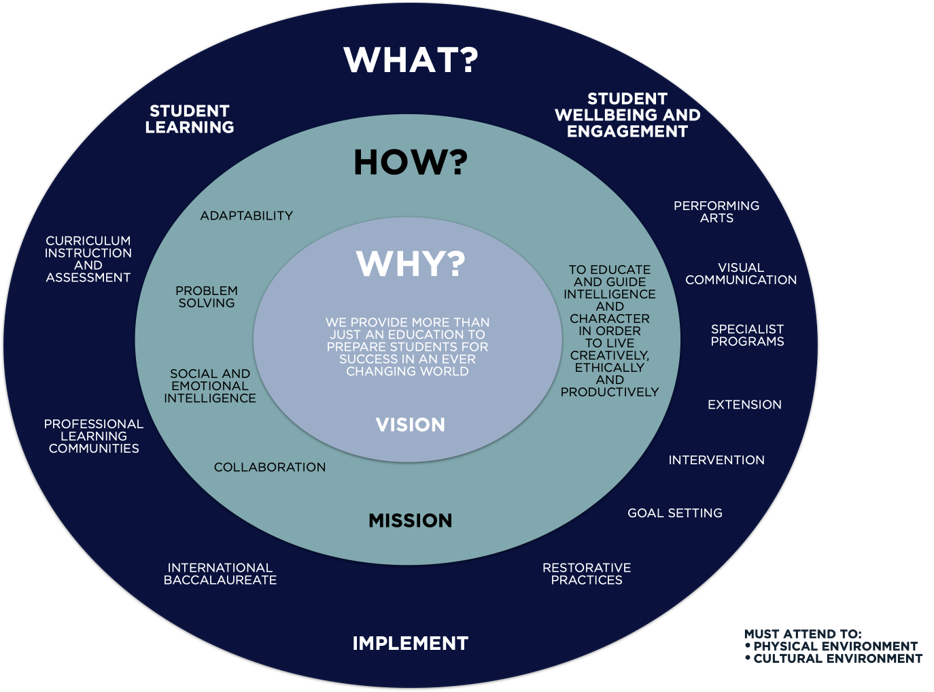 2025 Leadership Structure
Coaching Parade – Site Overview
Daily Schedule
[Speaker Notes: Music performance after this]
Curriculum Allocation
Elective Program
Students participate in two separate electives per week
Large focus on Arts & Technologies Curriculum

Year 7 Taster Program
Rotate each term
Participate in all across the year

Year 8/9 Elective Program
Rotate each semester
Participate in 4 across the year
Saltwater Sporting Academies
Rugby and Cricket Academies commencing in 2025
4 contact hours per week, split into:
High performance training focus
Sport-related theoretical focus
Conducted by certified coaches
Connections with professional sporting organisations
Participation in excursions and tournaments
Overall focus on engagement, wellbeing and academic success
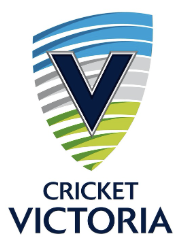 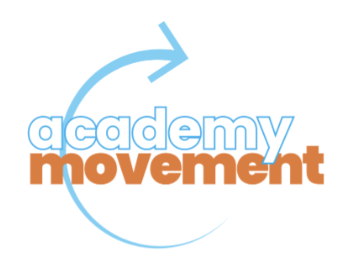 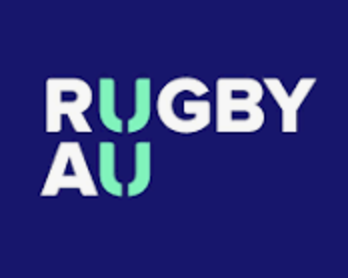 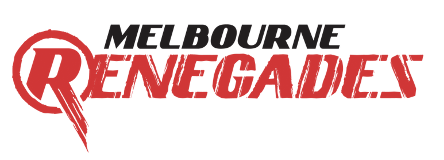 [Speaker Notes: Music performance after this]
Student Wellbeing & Engagement
Universal Supports for students
Homeroom teacher, year level LT & AP
Rights, Resilience and Respectful Relationships Curriculum
Inclusive education practices
Student transition programs

On-demand supports for students
Attendance
Behaviour & engagement
Mental health & wellbeing
Learning

Forms of Intervention
Individual education plans (IEPs)
Student support groups (SSGs)
Social & emotional learning (SEL)
Liaising with external professionals and agencies
Disability Inclusion (DI) funding
Attendance
Every day counts!
Attendance Intervention Plan
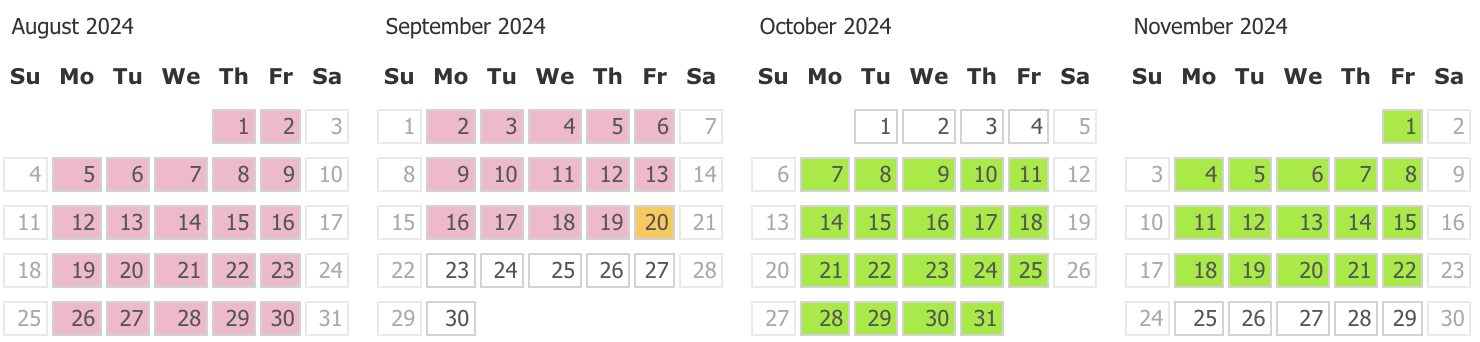 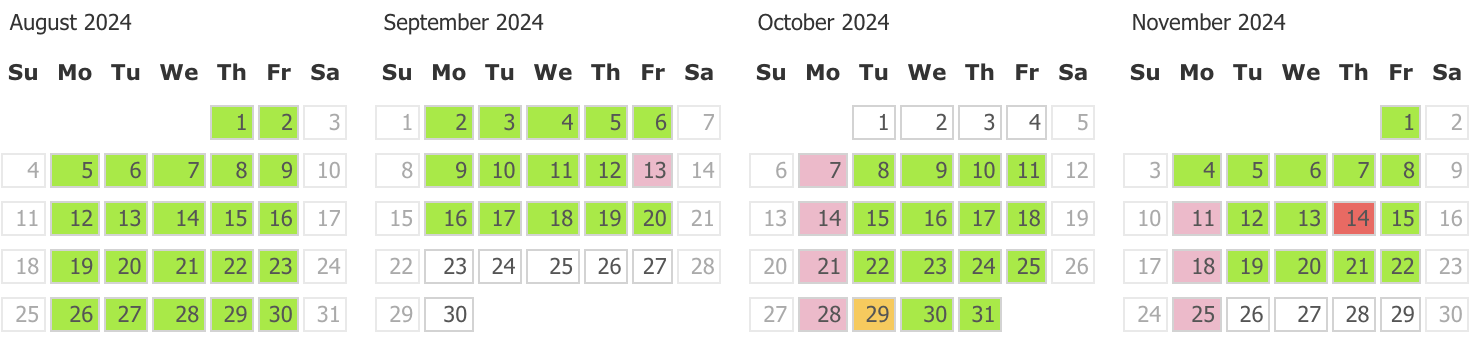 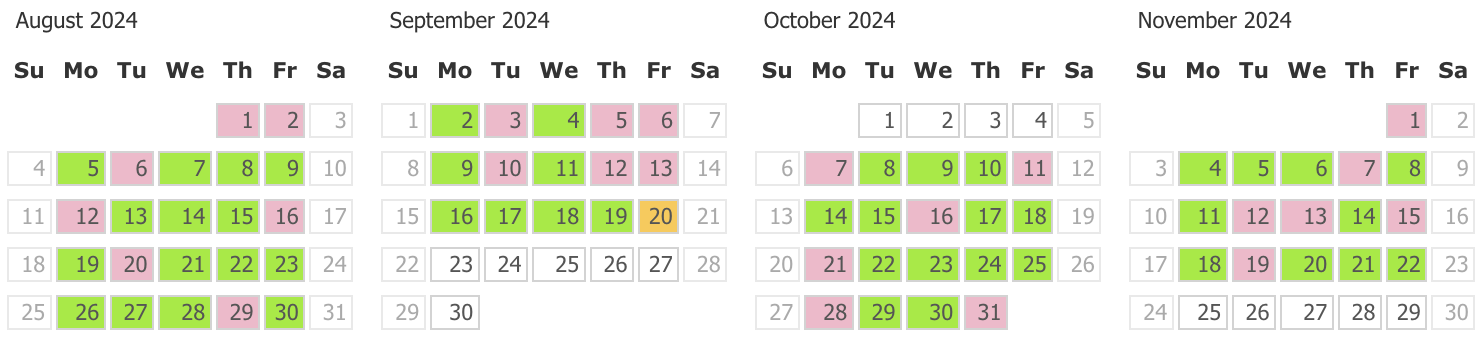 Uniform
Clothing
Academic and sport capsule
Footwear
Black shoes or runners
Jewellery
Studs or sleepers
Hair
Long hair tied back
No extreme colours/styles
Cosmetics
Clear nail polish only
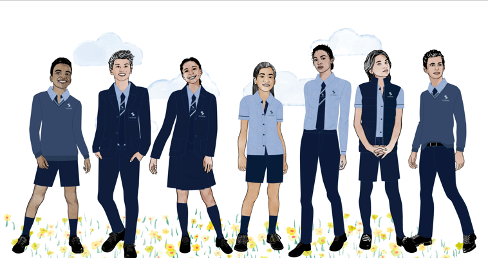 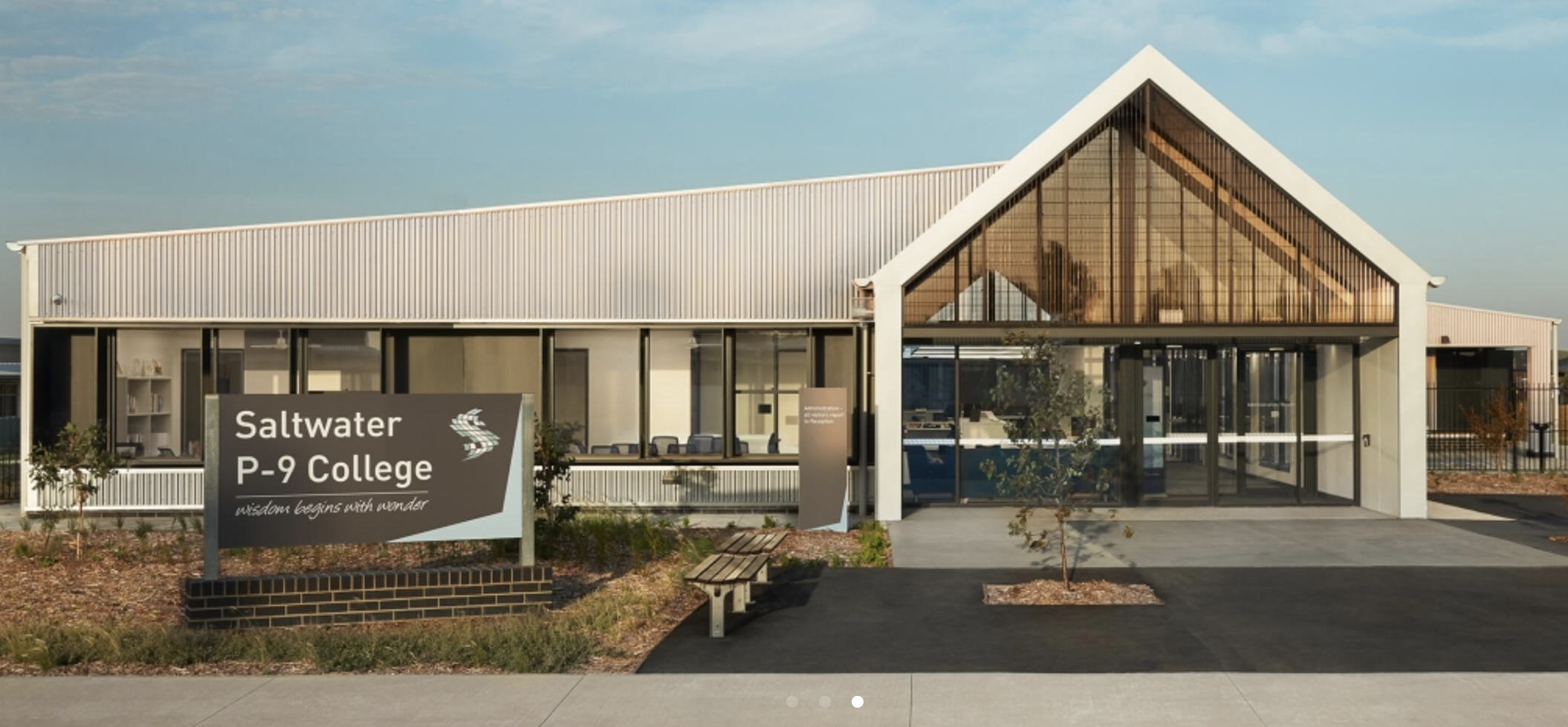 2025 Parent Information Evening
Saltwater P-9 College
[Speaker Notes: Dance performance after this]